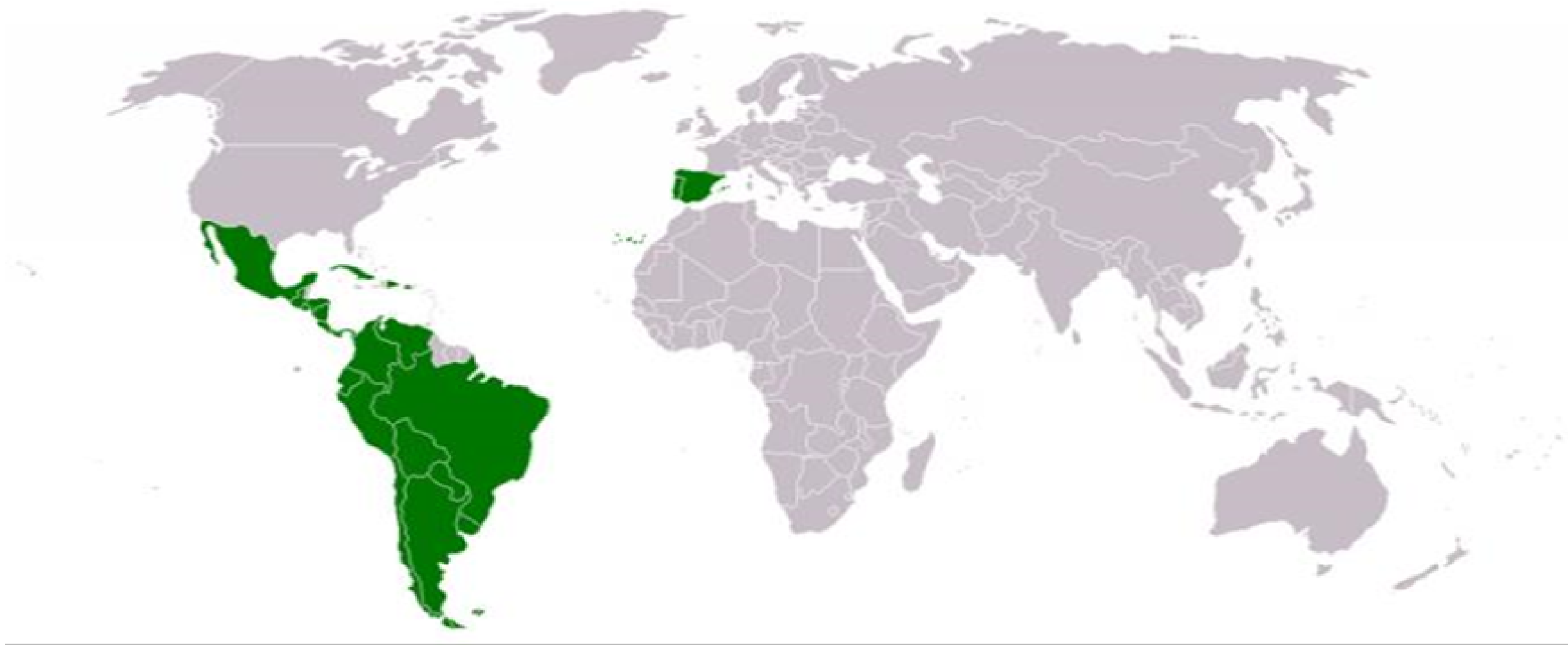 ESTUDIOS DE IBEROAMÉRICA
Facultad de Economía
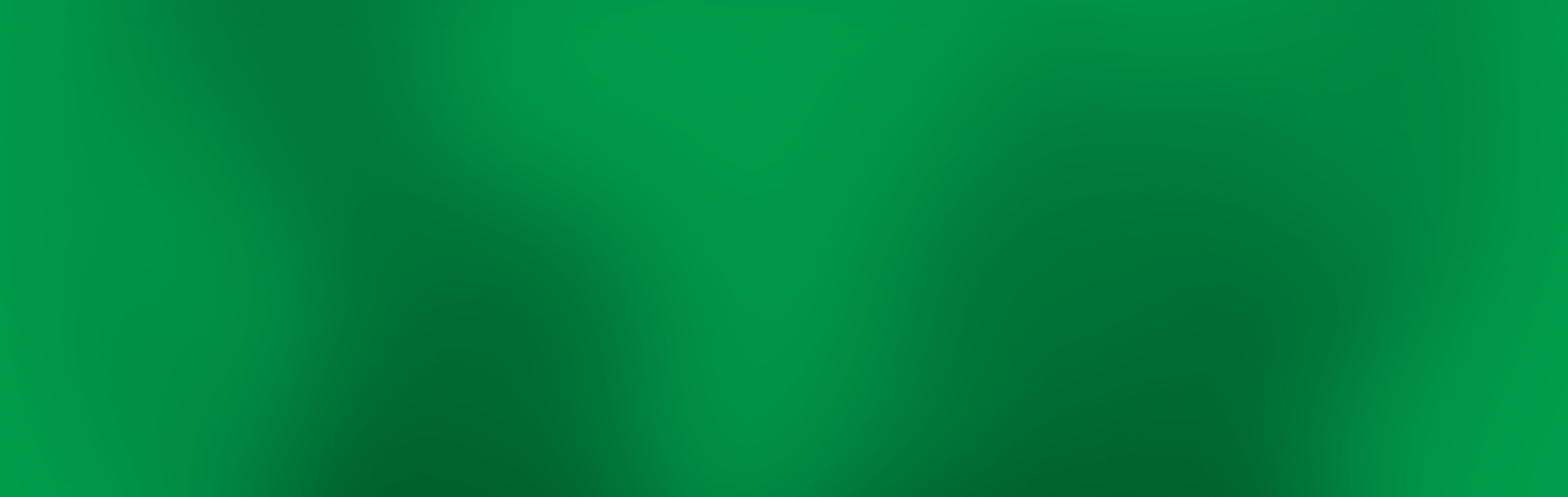 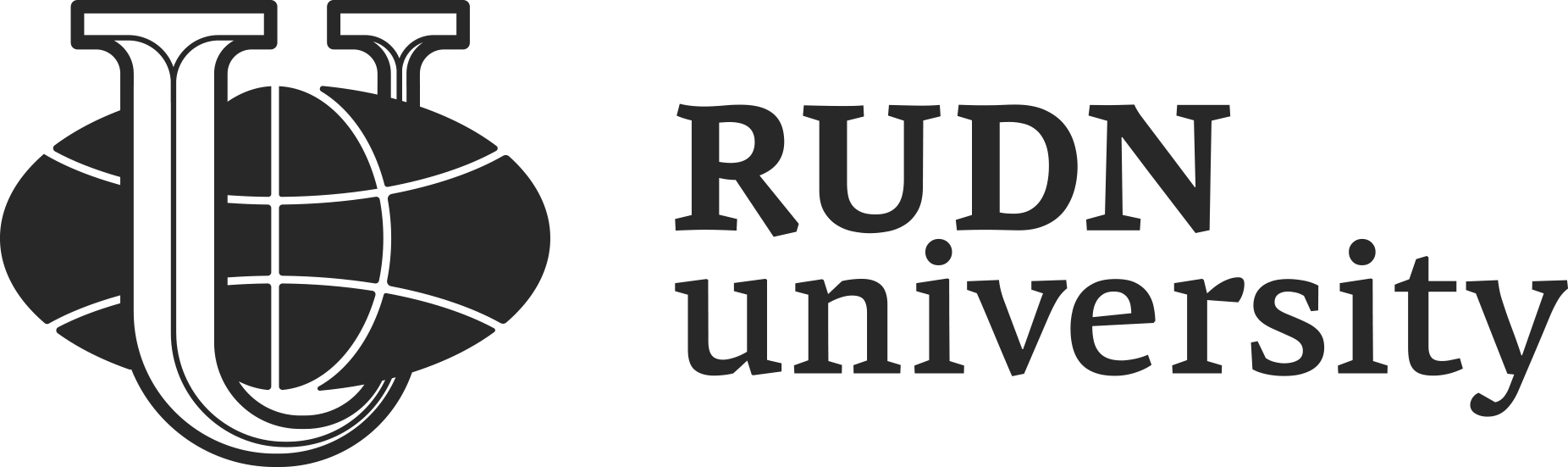 Datos generales sobre la Facultad de Economía
La Facultad tiene más de 50 años de historia (es una de las primeras de la RUDN)

3 000 estudiantes, la tecera parte son estudiantes extranjeros

Programas de grado en: Economía, Administración, Estudios regionales (de Iberoamérica)

Programas de Máster en: Economía, Finanzas y crédito, Administración de personal, Administración de empresas, Estudios contemporáneos de América Latina
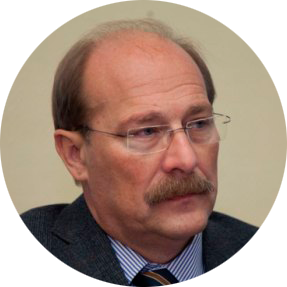 Jefe de la Cátedra de Estudios de Iberoamérica
Dr. Vladimir M. Davydov
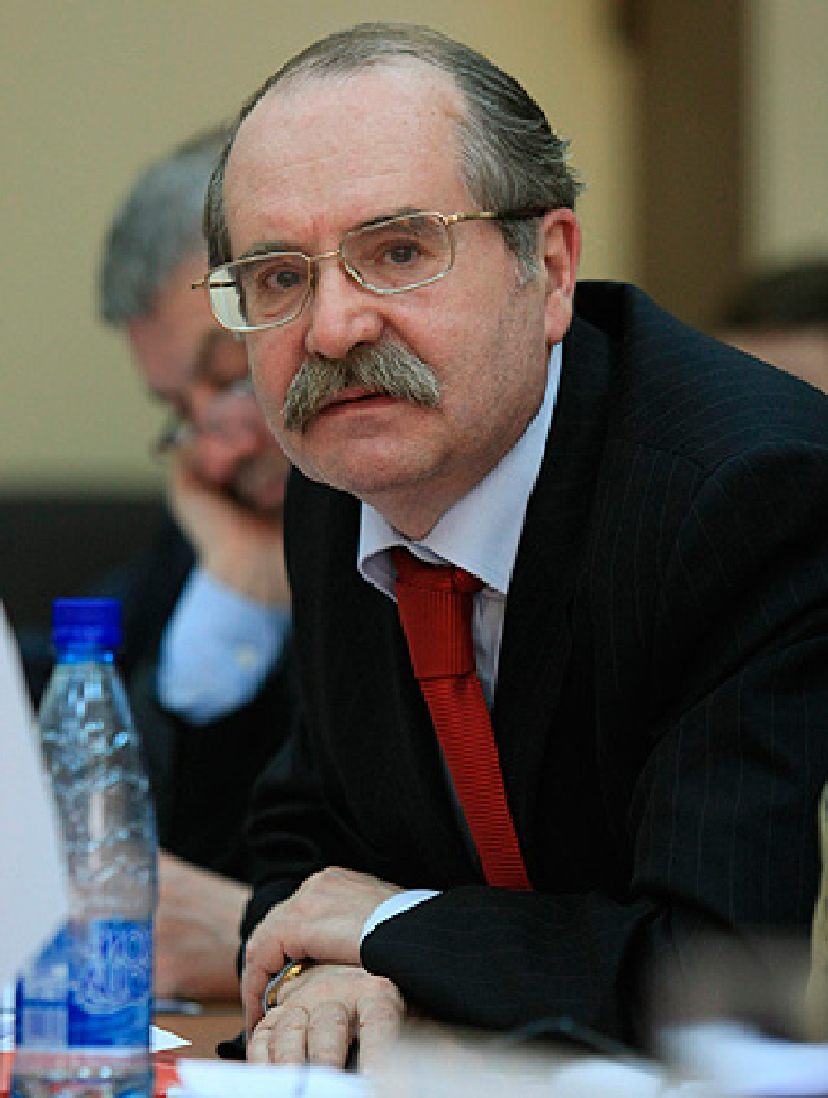 Decano
Dr. Yury N. Moseikin
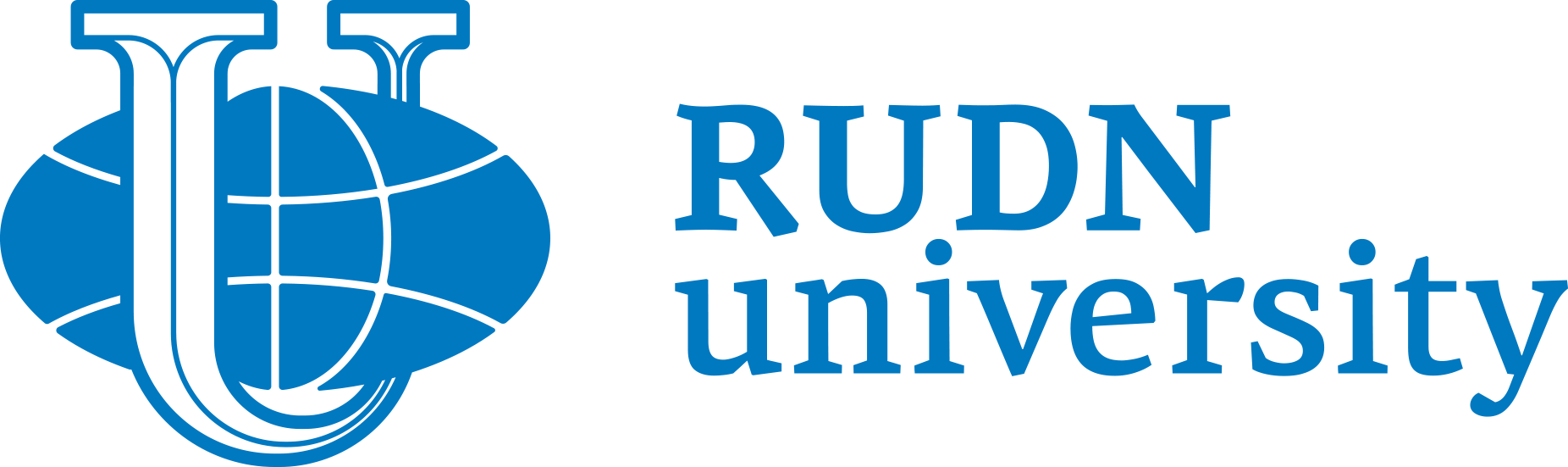 2
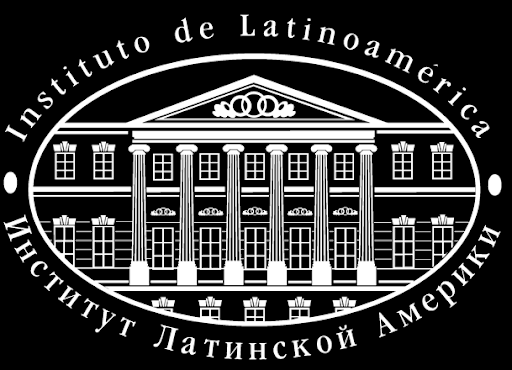 Programa de grado 
“Estudios regionales de Iberoamércia”
4 años
Grado en estudios regionales
2 idiomas extranjeros
Idioma: ruso
Costo:  310 000 rublos
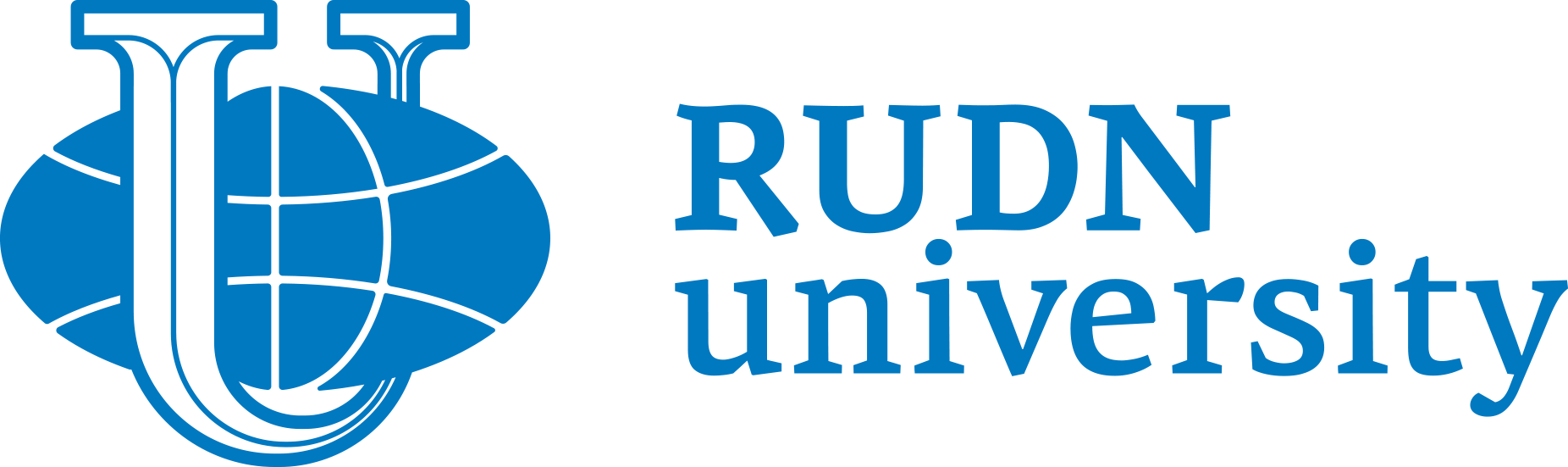 3
Programa de Máster en Estudios Contemporáneos de América Latina 
(en español)
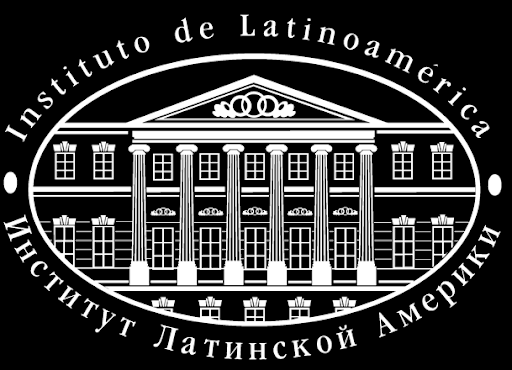 2 años
idioma: español
Grado: Máster en Economía
Costo: 260 800 rublos ($ 5200)
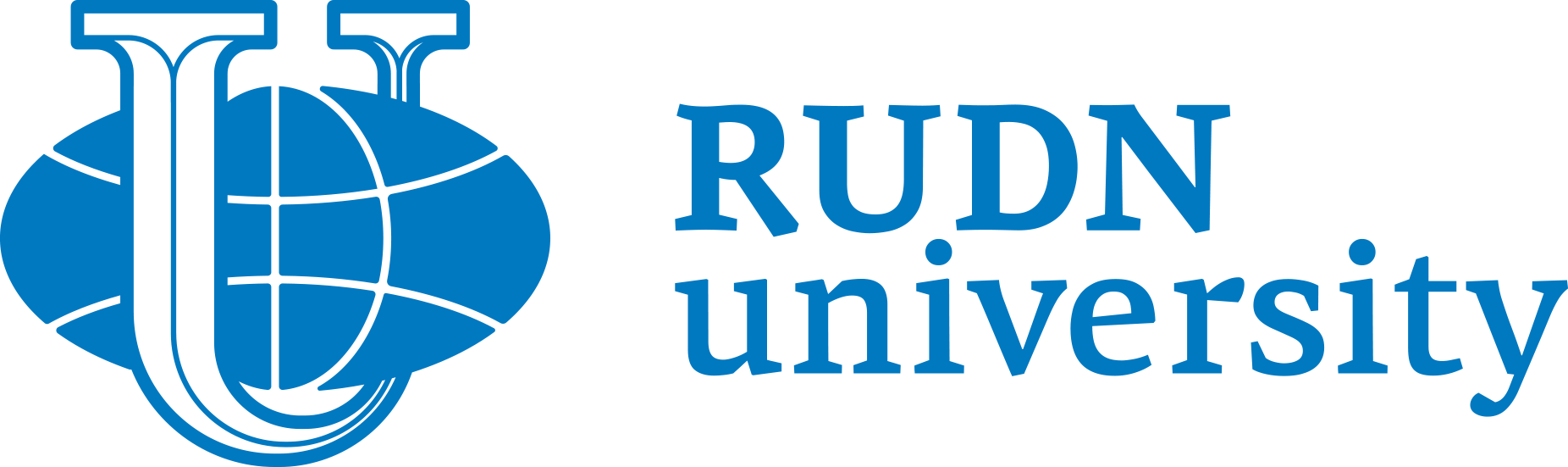 4
Más información
!
Dra. Arina A. Andreeva
Profesora titular, Cátedra de Estudios de Iberoamérica
Universidad Rusa de la Amistad de los Pueblos
E-mail: andreeva_aa@pfur.ru
!
!
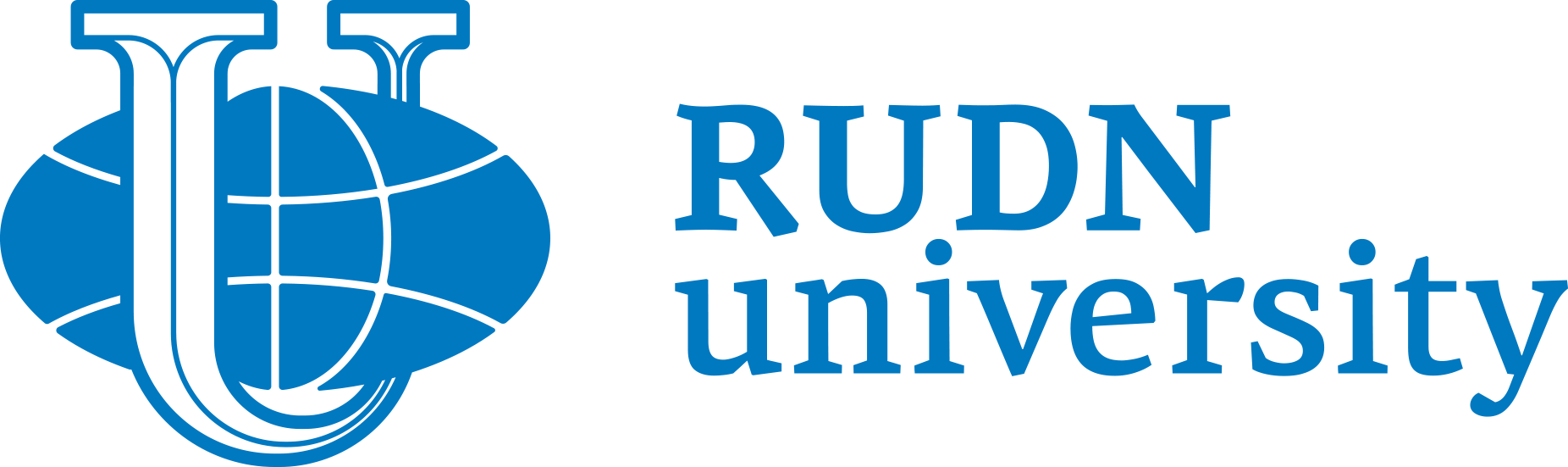 5